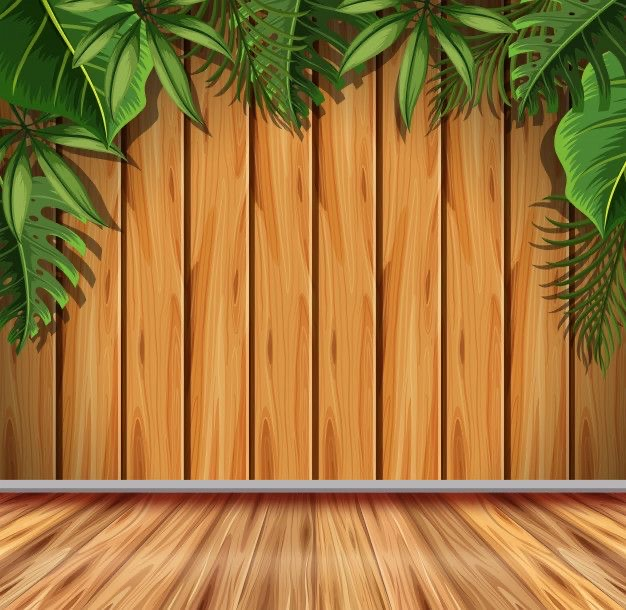 Animales Vertebrados e Invertebrados
1.- El reino animal se divide en dos grandes grupos: animales vertebrados y animales invertebrados.
Animales Invertebrados
Animales Vertebrados
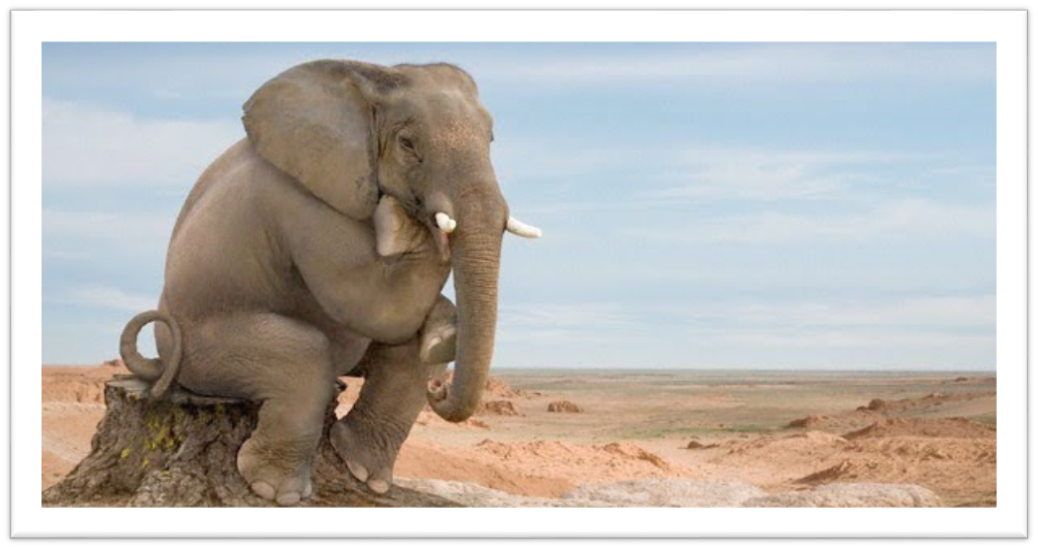 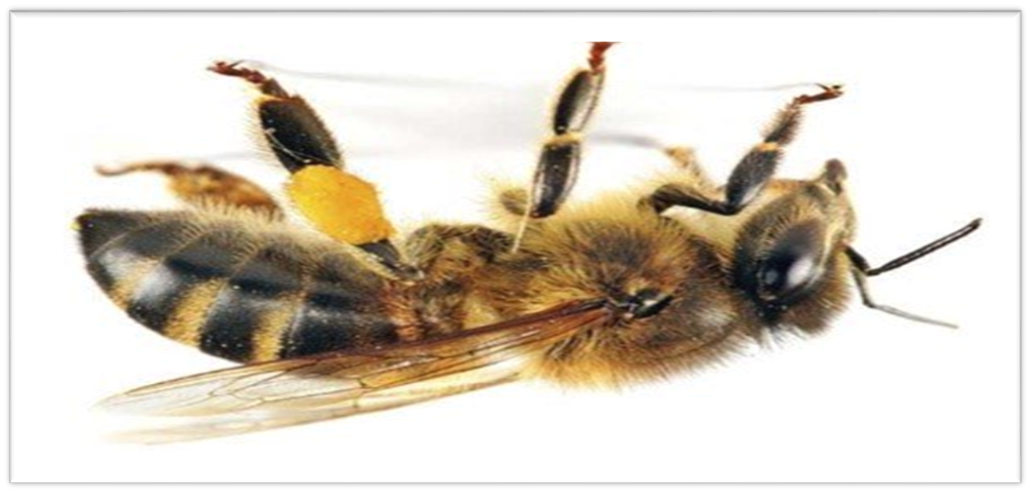 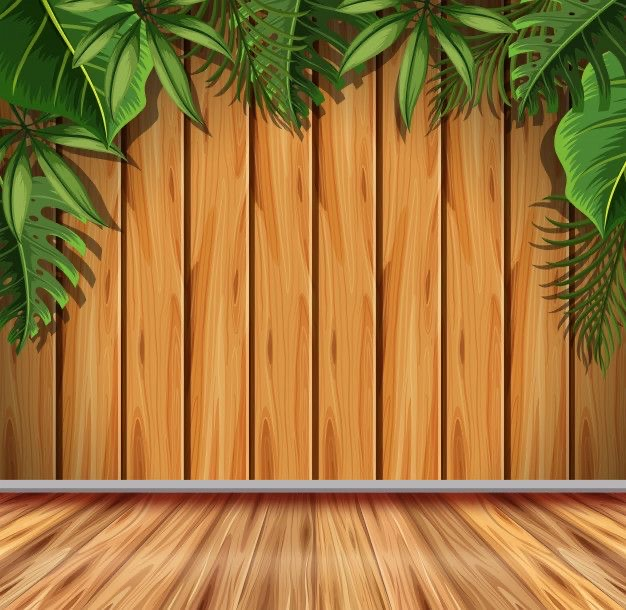 2.- Los animales vertebrados, son los que tienen esqueleto (hueso) y son:
Perro
Oveja
Cabra
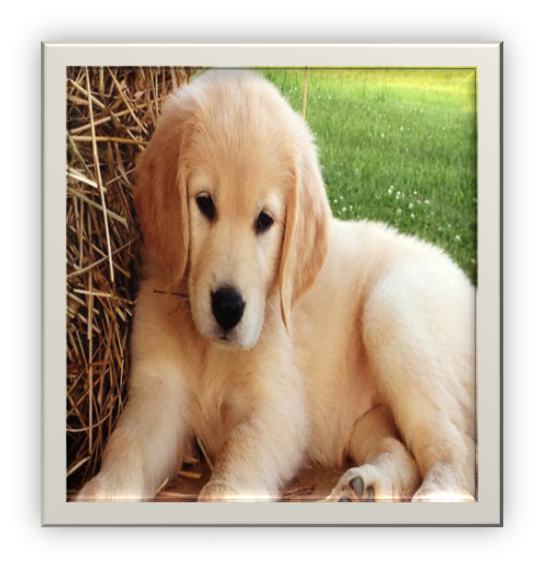 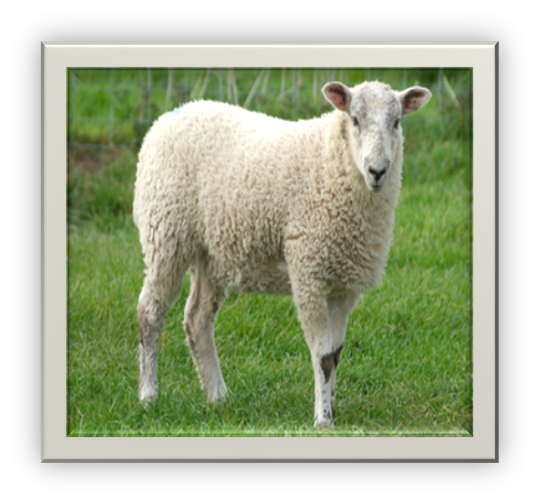 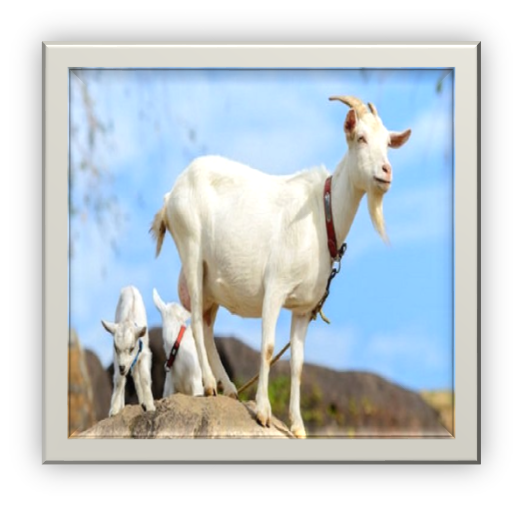 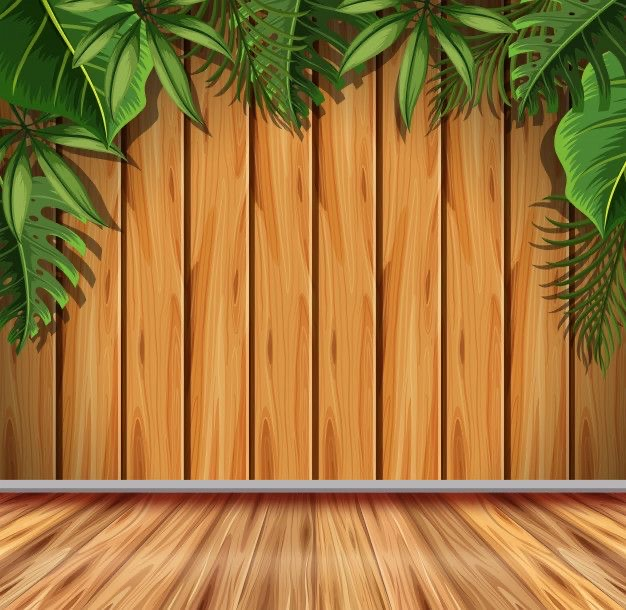 Gato
Colibrí o Picaflor
Peces
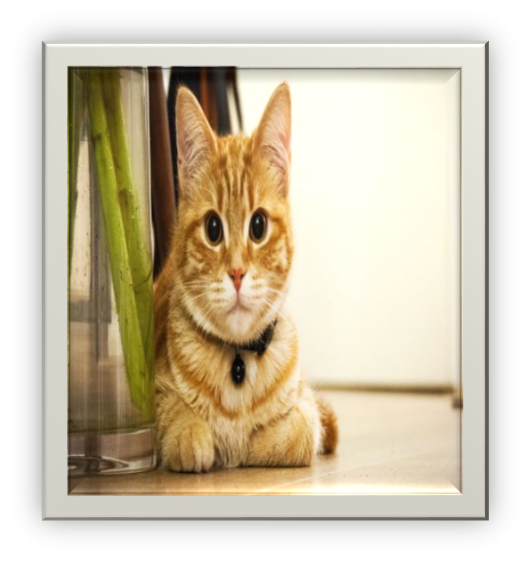 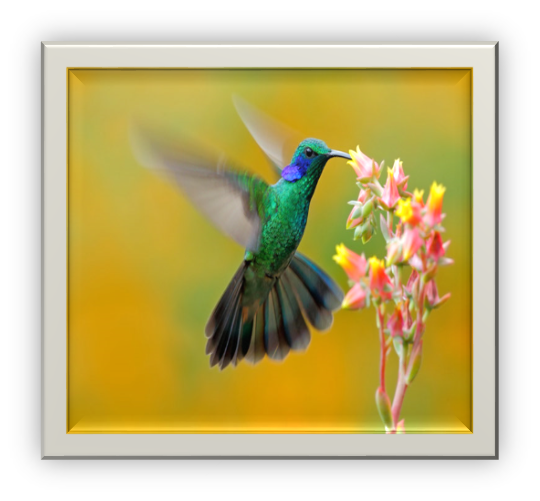 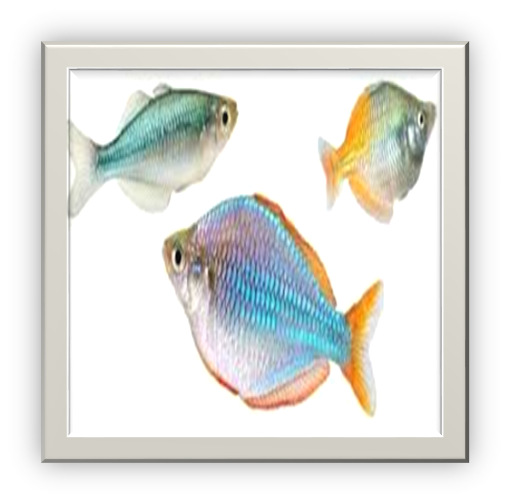 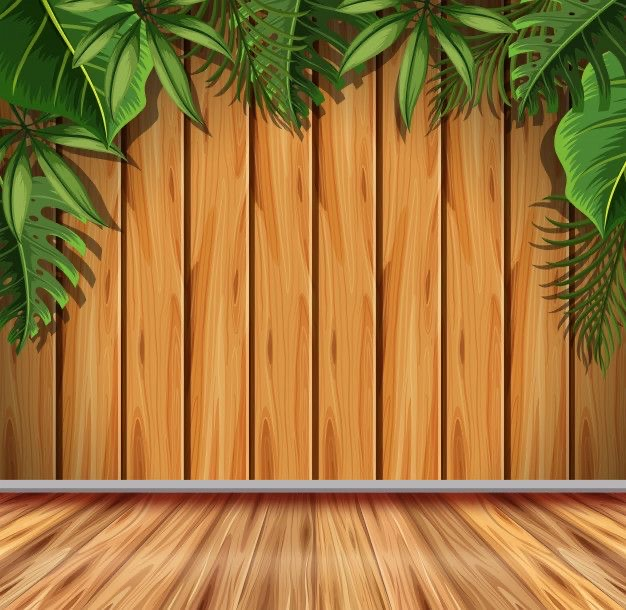 3.- Los animales invertebrados, son los que no tienen esqueleto (no tienen hueso) y son:
Araña
Mosca
Mosquito
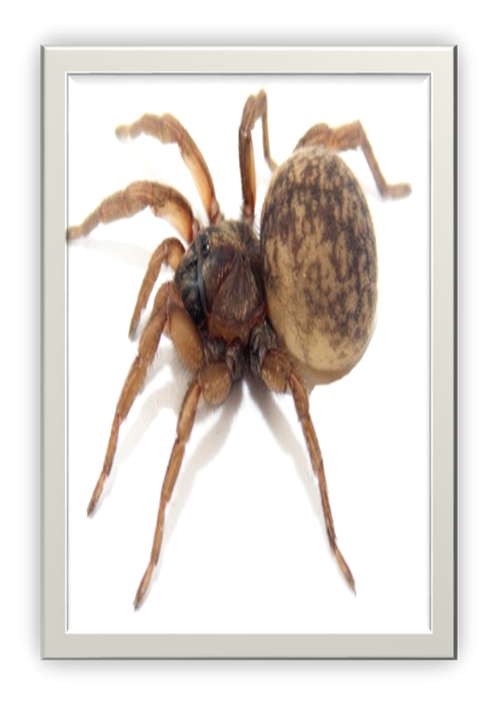 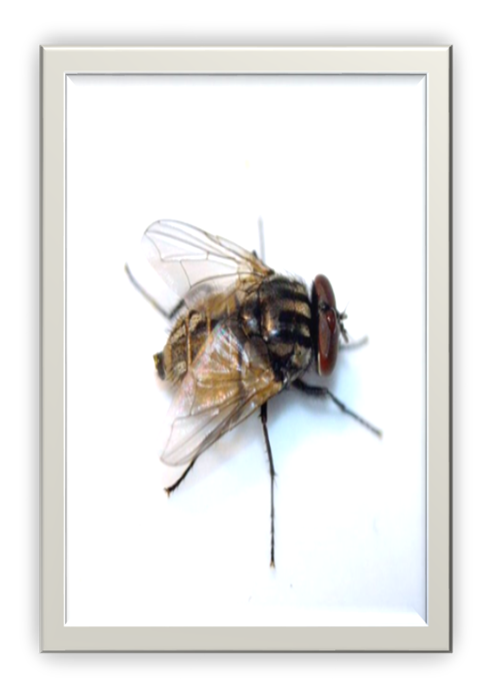 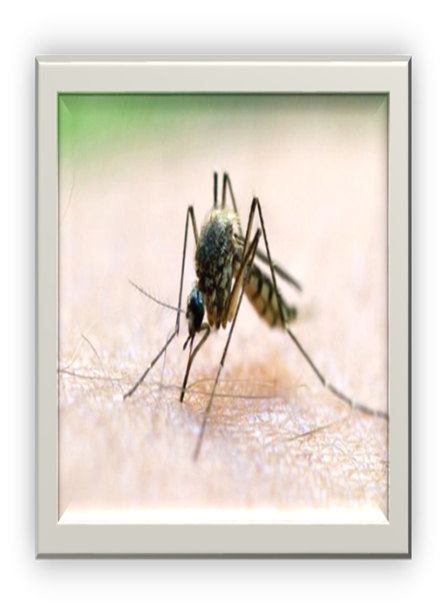 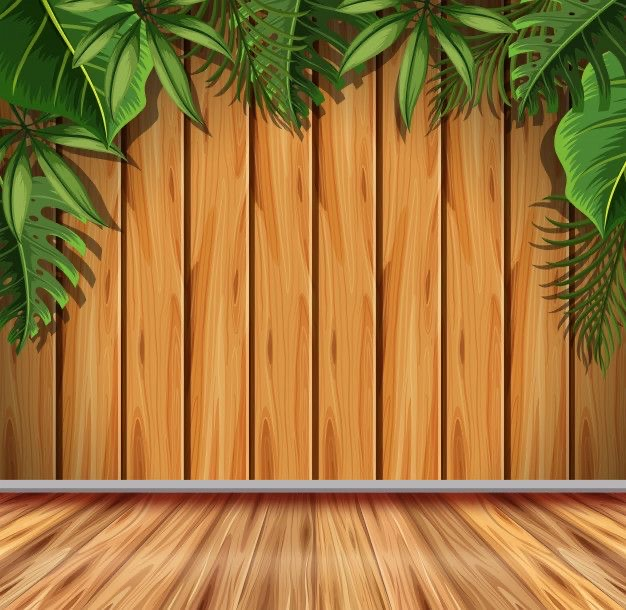 Gusano
Lombriz
Mariposa
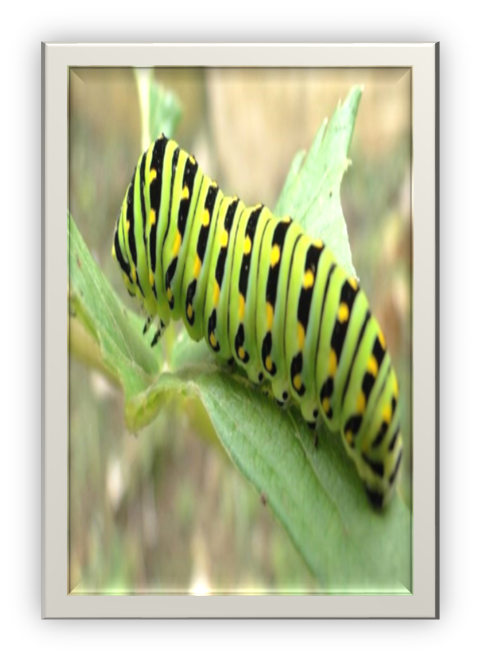 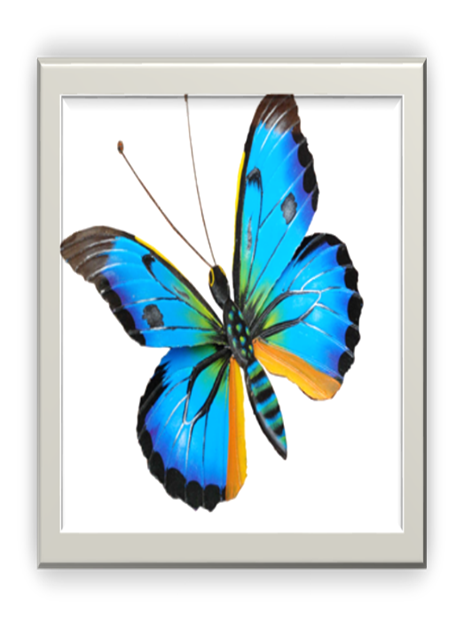 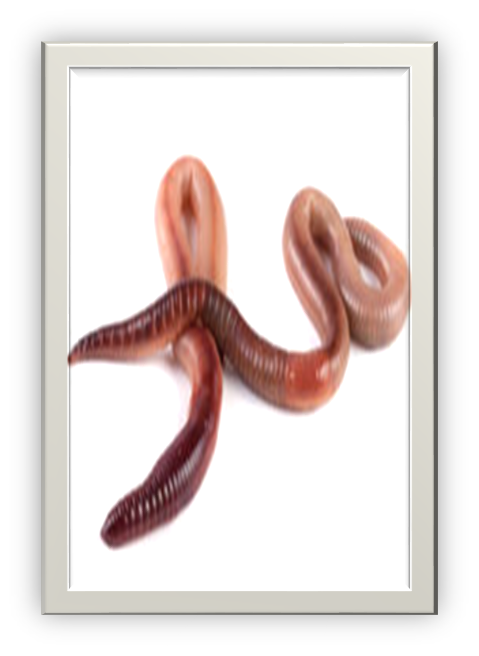 Hormiga
Pulpo
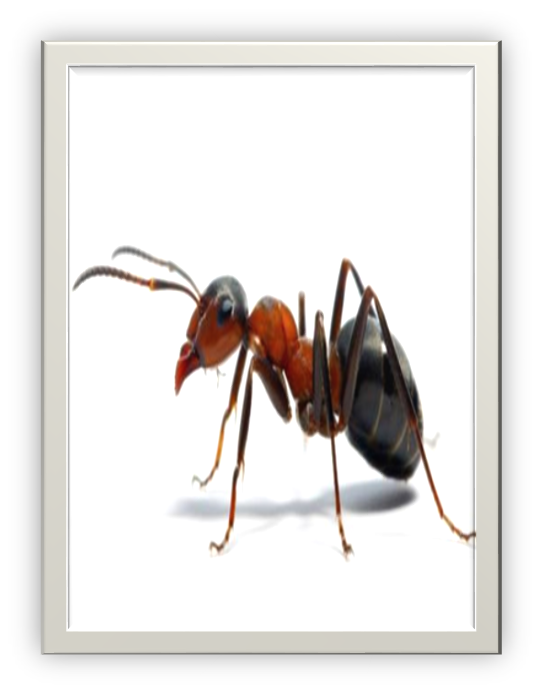 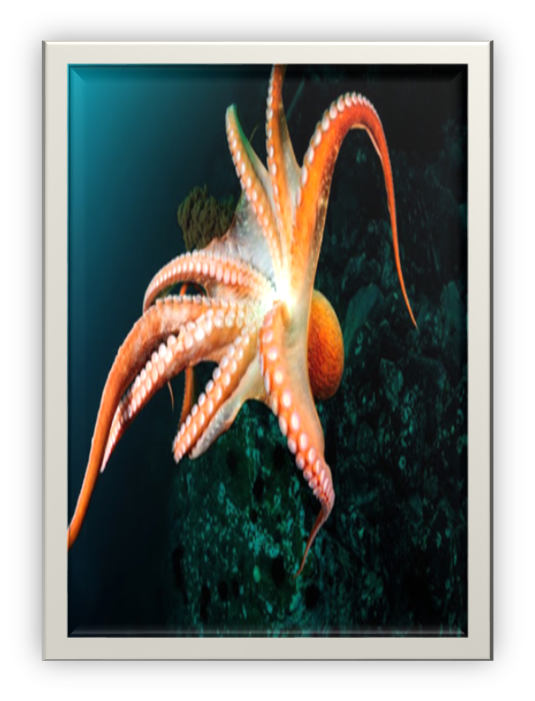 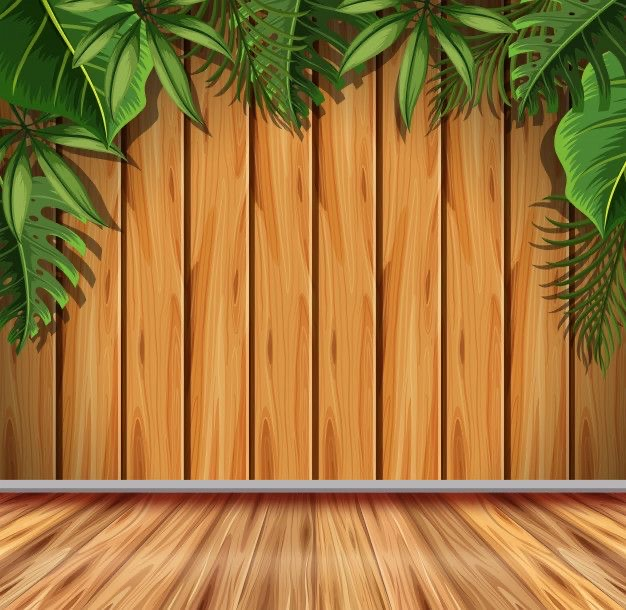 4.- Dibuja dos animales vertebrados. 



5.- Dibuja dos animales invertebrados.